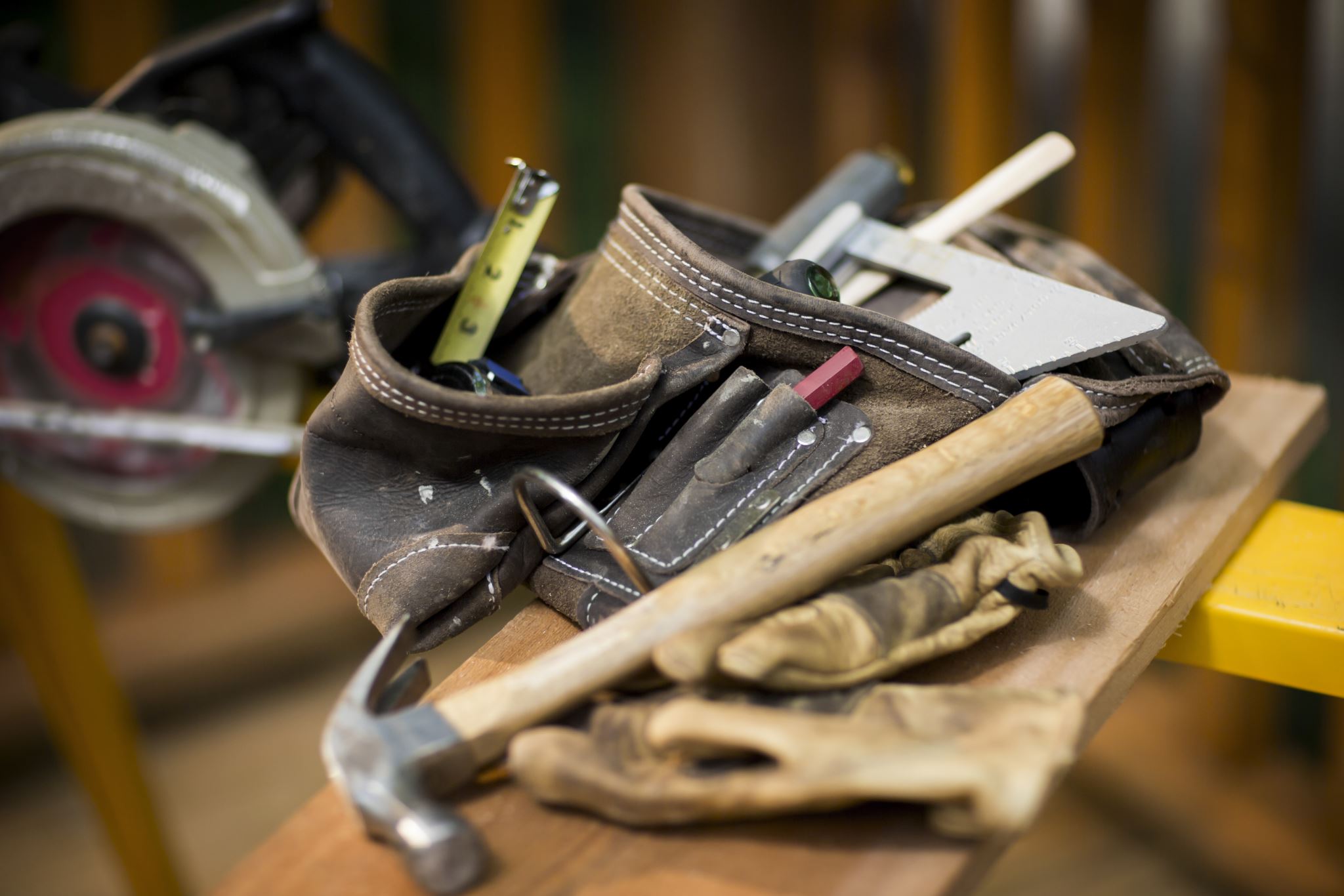 Key:
Desktop Word --> Online Word
Download a Document
Find Tool
Replace a Word Tool
How to comment on a document
Double-Space Word Doc
Ruler tool
Alphabetical Order
Share a Word/PowerPoint
Attach a doc to an email
Changing chrome PDF to Word Doc
File on Flash Drive
Create a Folder on a Flash Drive
Tools that will help you throughout Life
Dana Zolla
Quarter 4 Project
How to open Desktop Word on Online Word
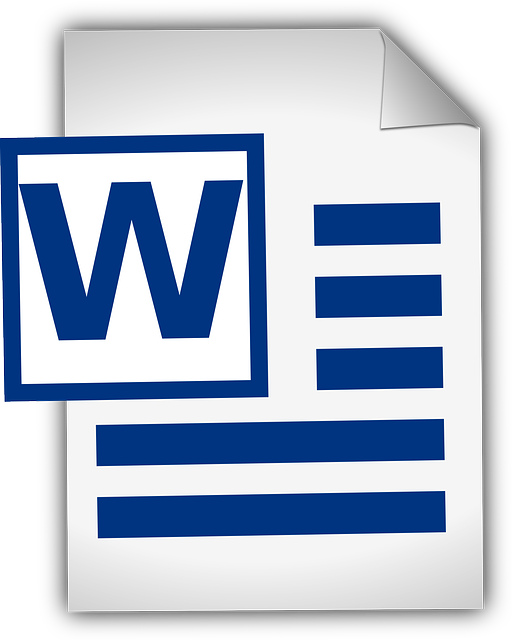 How to Download a Document
Online Word
Click "File" in the upper left-hand corner
Click "Save As"
Click "Download a Copy" referring to a Word Document OR Click "Download as PDF" - depending on how you need the document.
Desktop Word
Click "File" in the upper left-hand corner
Click "Save a Copy"
Now you can either download it to your OneDrive or the PC if you want to put it on the flash drive (look in later slides)
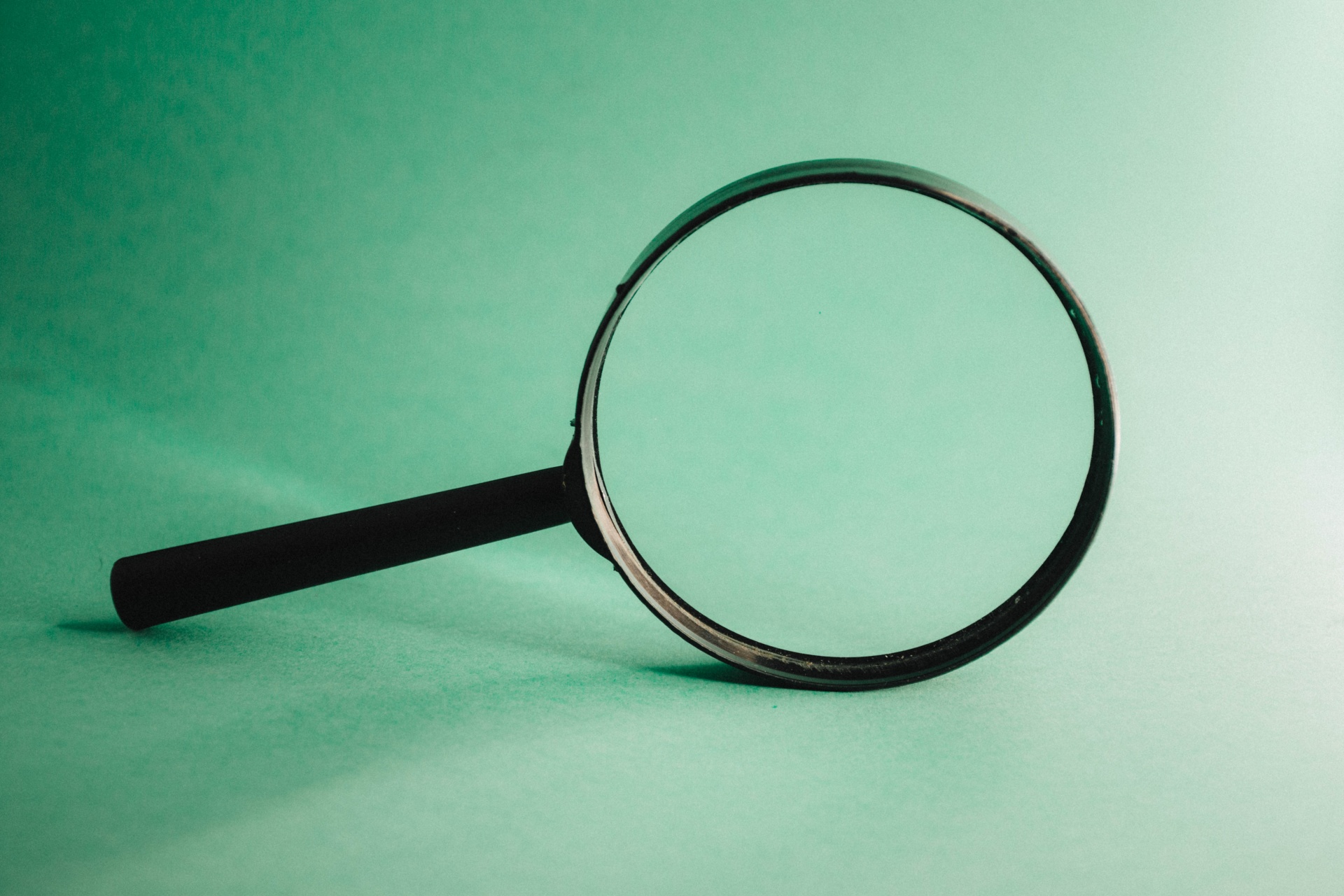 The Find Tool
Both Online & Desktop Word
CTRL + F
Desktop Word
In the upper right-hand, there is a "Find" button with a magnifying glass – Click it
Replace a Word Tool
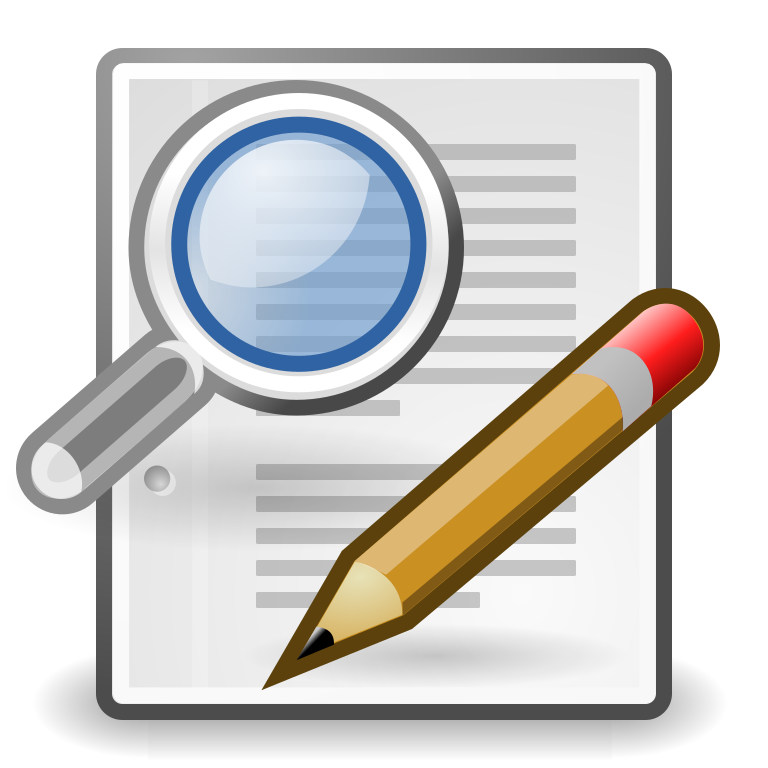 Open to Desktop Word
In the upper right-hand, there is a "Find" button, under that is a "Replace" button – click it
Online Word
CTRL + H
How to Comment
How to Double Space your Word Document
How to use the Ruler tool
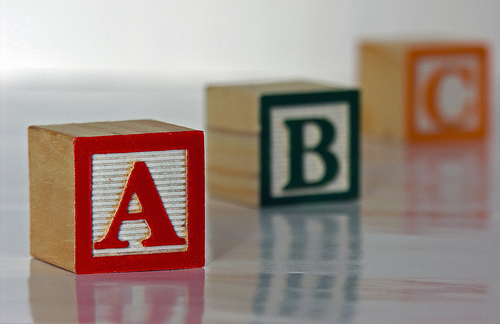 How to Place References in Alphabetical Order
Open to Desktop Word (Slide 2)
Highlight/Select what you want in alphabetical order
In the middle of the tool bar there is a button that has a blue "A" above a black "Z" with an arrow going down – click it
Then a screen will pop up asking you if you want it ascending (ABC) or if you want it descending (ZYX) - it will automatically be placed in ascending (ABC) so just click "Ok"
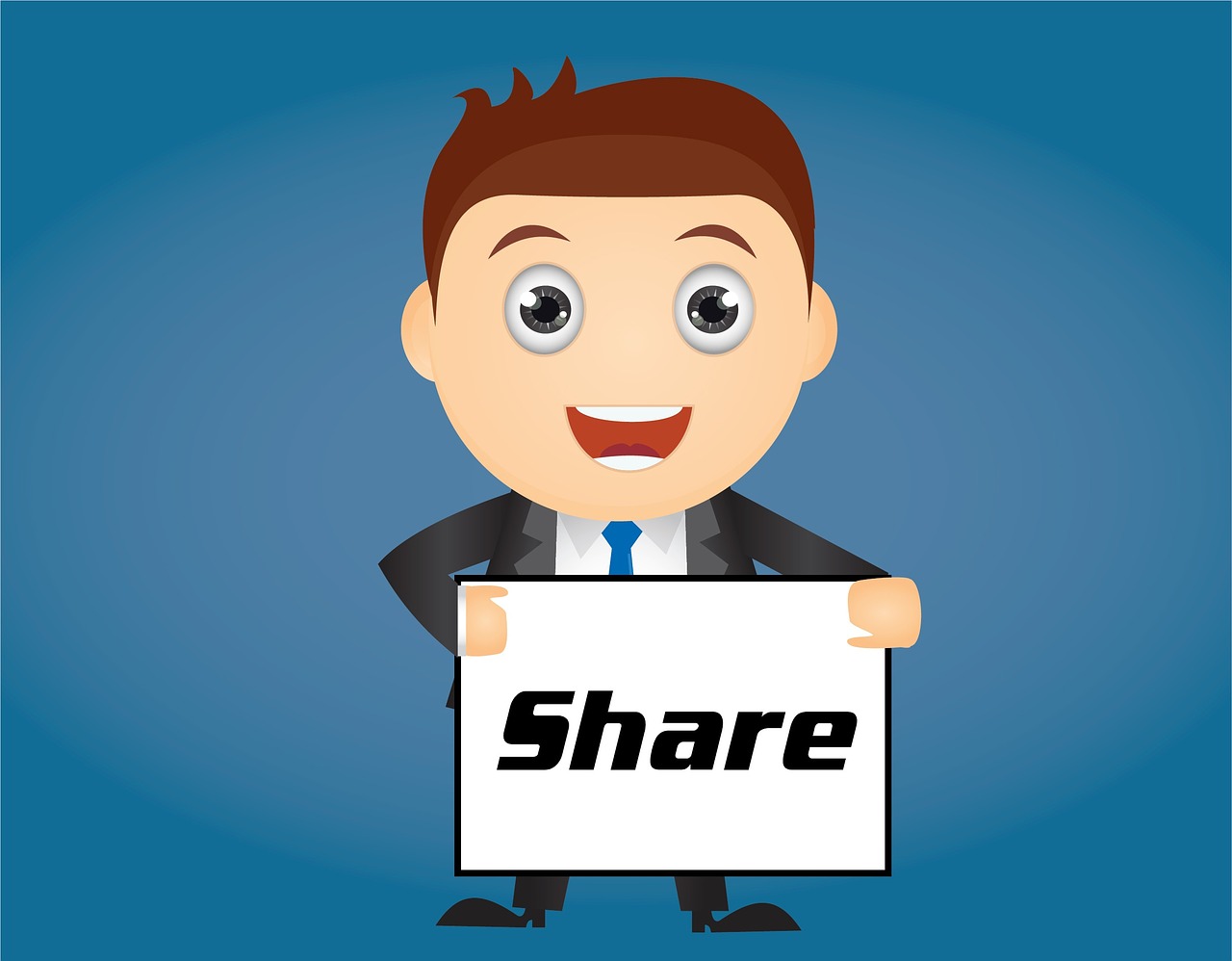 How to Share a Document/Power Point
In the upper right-hand corner, there is a button that says "Share" (on Word it's blue, on Power Point it's burnt orange).
Click it
Type to whom you would like to send the document/Power Point to.
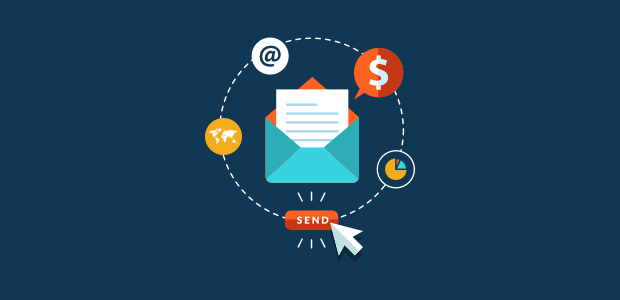 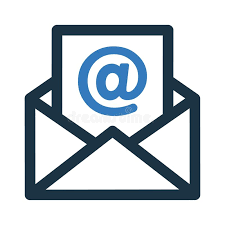 Attach a Document too an Email
Way 1
Way 2
Create the email to the recipient
Click the paperclip icon or the attach button
EITHER click the recently opened documents OR open files
Click "Attach Copy to Email"
Changing Chrome PDF to Word Doc
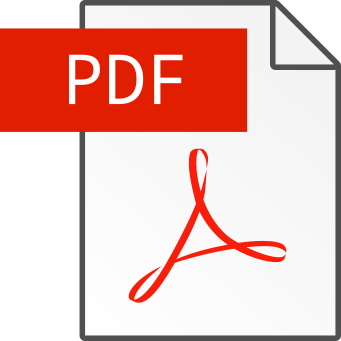 Right-click on the PDF file in the file list and select Open With > Google Docs.
How to Put a File onto a Flash Drive
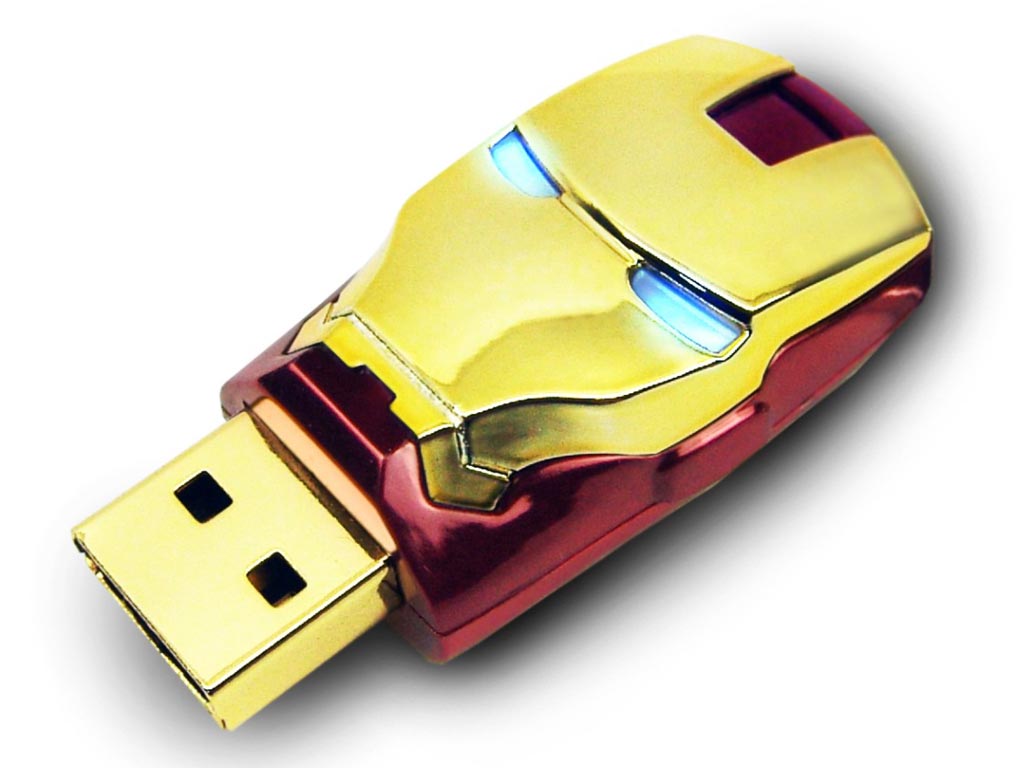 Download the file you want to put on the flash drive (Slide 3)
Open "Files"
Click "USB Drive (D:)"
Drag and Drop file into "USB Drive"
How to Create a Folder in a Flash Drive